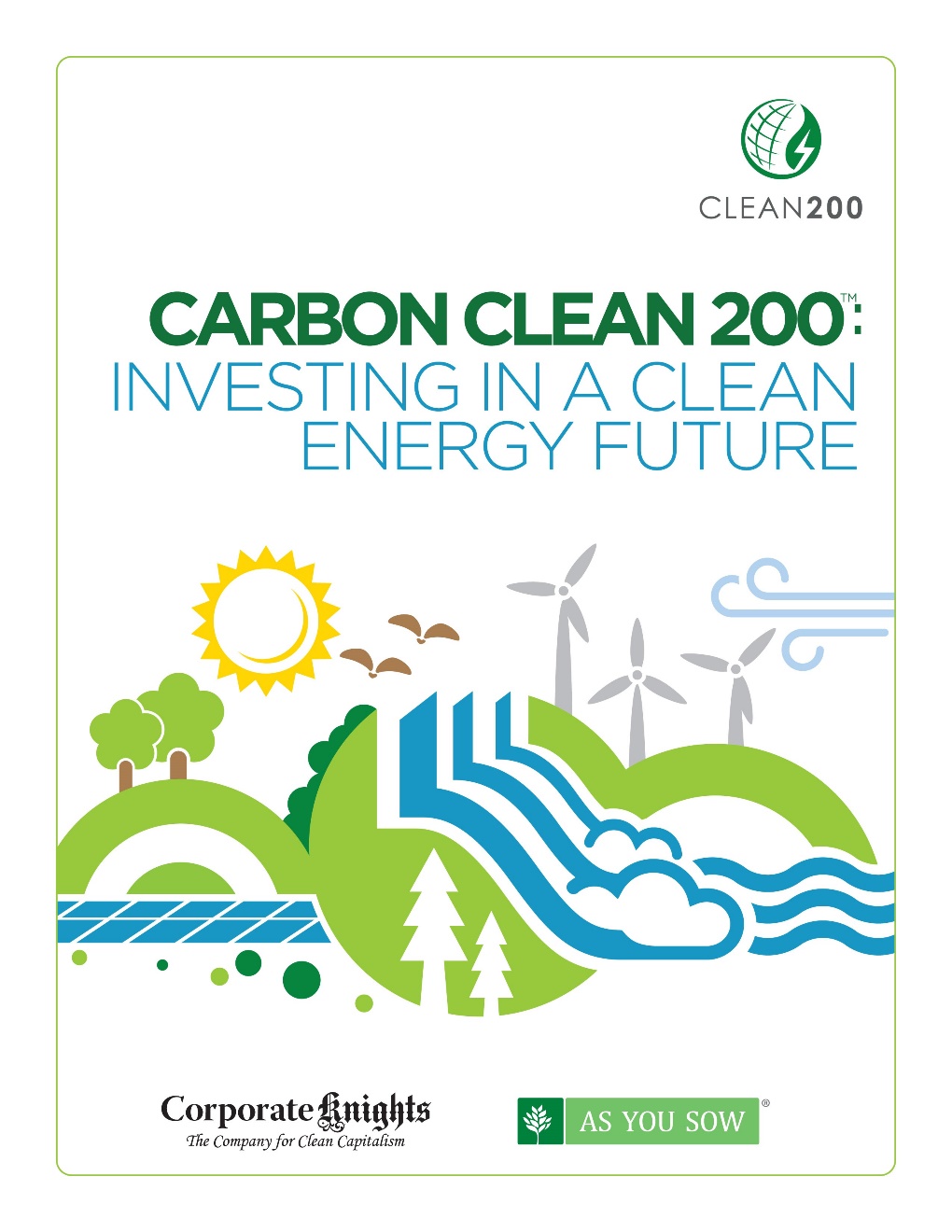 Report authors:
Toby Heaps,
CEO of Corporate Knights

Andrew Behar,
CEO of As You Sow

Faustine Delasalle,
 SYSTEMIQ Ltd., Manager of Energy Transitions Commission
2018 Q1 UpdateWebinar: February 15, 2018
Download the report at 
www.clean200.org
Featured Panelists
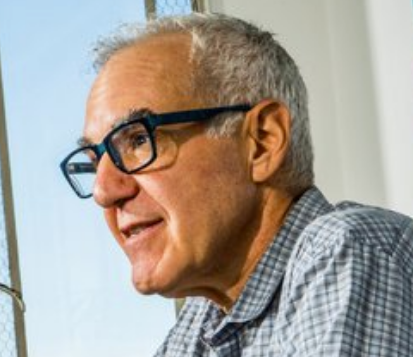 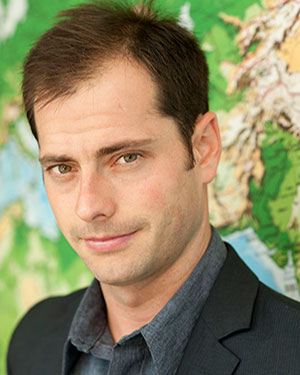 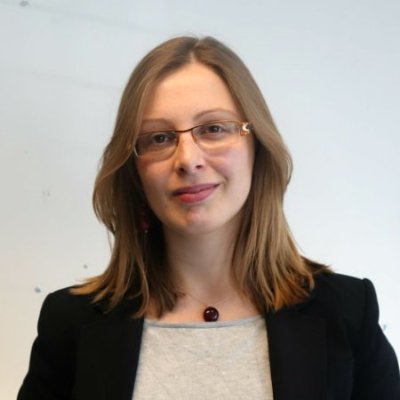 Andrew Behar, 
CEO of 
As You Sow
Faustine Delasalle,
SYSTEMIQ Ltd., Manager of Energy Transitions Commission
Toby Heaps, 
CEO of 
Corporate Knights
About As You Sow
 
Mission: to promote environmental and social corporate responsibility through shareholder advocacy, coalition building, and innovative legal strategies
Founded on the belief that many environmental and human rights issues can be resolved by increased corporate responsibility

As You Sow communicates directly with corporate executives to collaboratively develop and implement business models that reduce risk, benefit brand reputation, and protect long-term shareholder value while simultaneously bringing about positive change for the environment and human rights.
About Corporate Knights
 
Mission: to provide information that empowers people to harness markets for a better world

The company has a media and research division, which includes the award-winning business and society magazine Corporate Knights. 

The research division produces corporate rankings, research reports and financial product ratings based on corporate sustainability performance including Cleancapitalist.com and Decarbonizer.co. 

Over a decade of experience performing corporate sustainability ratings: Global 100 Most Sustainable Corporations in the World, Newsweek Green Rankings, Sustainable Stock Exchanges Ranking
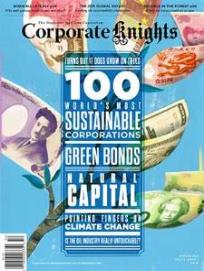 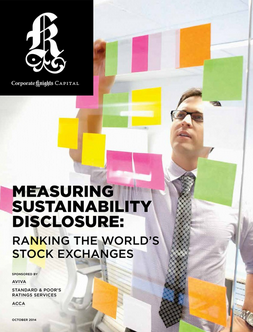 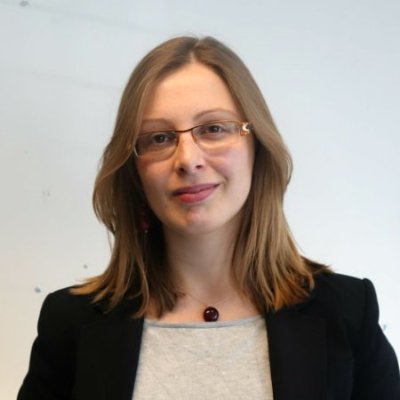 Faustine Delasalle,
SYSTEMIQ Ltd., Manager of Energy Transitions Commission
What is the Clean200TM?

The Clean200: The biggest 200 public companies ranked 
by green energy revenues
And why did we create it? 
 
Global energy system is in a monumental transition

Purpose of the Clean200 list is to start a dialogue on about:
How investors can co-create a clean energy economy
How to best evaluate & highlight companies already on the continuum of transition
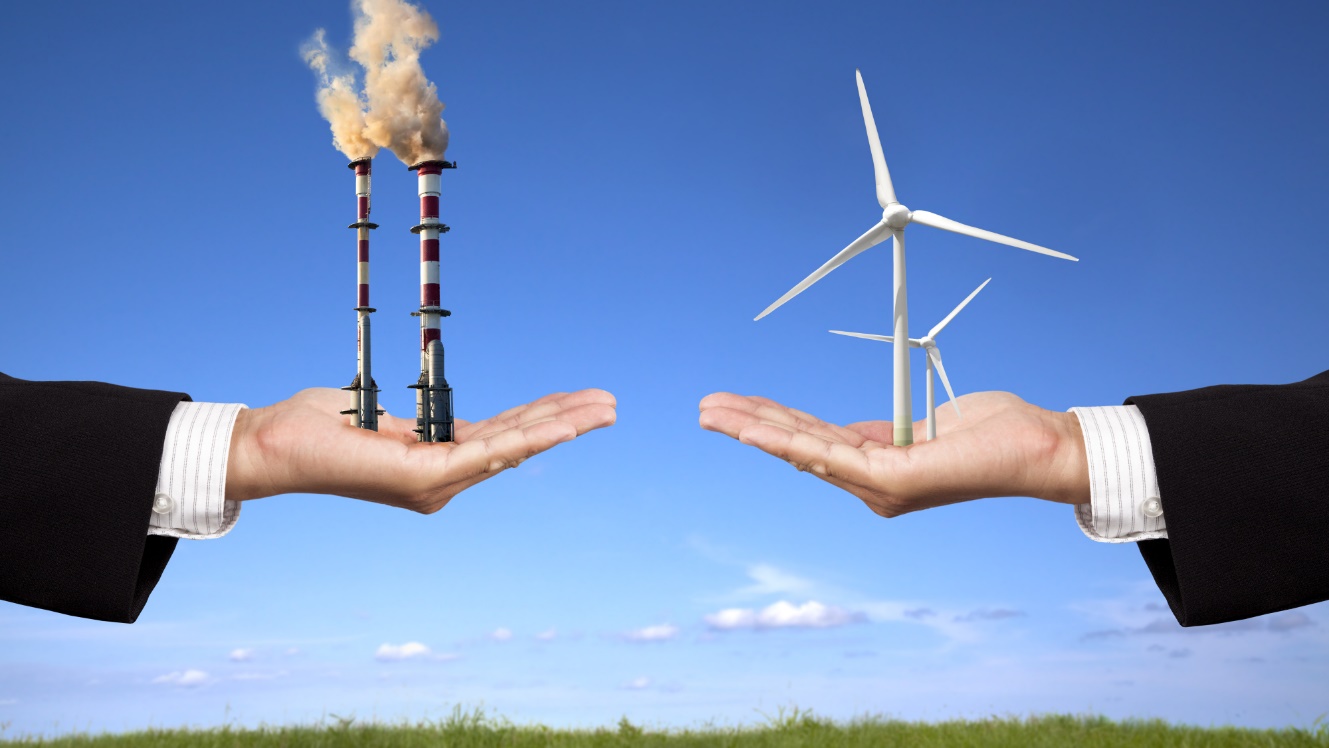 Image Source: http://www.nationofchange.org/2015/06/12/ditching-fossil-fuelsnd-switching-to-100-renewables-no-problem-says-stanford-study/
How is the Clean200 compiled?
 
366 companies with more than $1b market cap and more than 10% clean energy revenues
67 company exclusions
Who are the Clean200?
The top 10 Clean200 companies by revenue
Who are the Clean200?
The top 10 Clean200 companies with a majority of their revenue from clean energy
Clean200 Sector Breakdown
Where are
Clean200 from?
Country Breakdown
Where are
Clean200 from?
In total, European countries place a total of 43 companies in the Clean200
Country Breakdown
How has the 
Clean200 performed?
Clean 200 new energy stocks show outperformance versus fossil fuel energy stocks (S&P Global 1200 Energy)
Financial Analysis (July 1, 2016 – December 31, 2017)
In its first full year and a half of live performance, Clean200 companies generated a total return of 32.1%--almost double the 15.7% for its fossil fuel benchmark the S&P 1200 Global Energy Index. This outperformance of clean energy over fossil fuels is notable, as it occurred over a time period that experienced a surge in oil prices.
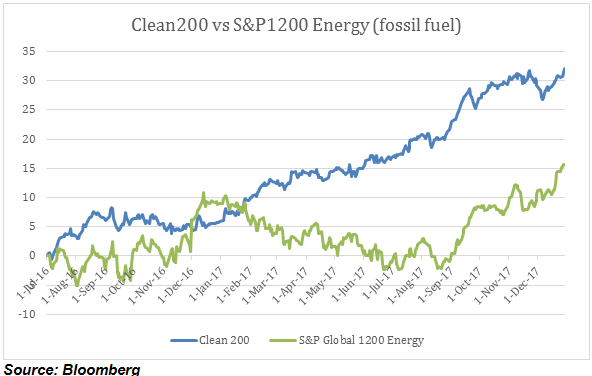 New on 2018 Clean200
Was on Clean200 2017 but not in 2018 Clean200 Q1/2017
Carbon Clean 200 Report
 
DISCLAIMER
 
The aggregated data comprising the Clean200™ represents a snapshot of the top-ranked “clean” companies as measured by total green energy revenue based on a methodology developed by Corporate Knights and As You Sow from data in the Bloomberg New Energy Finance database. The list should not be considered current or complete, or a substitute for financial data provided by a licensed financial advisor. Estimation methodologies are subject to limitations in modelling and measurement.
 
The information provided in the Clean200 and in this report is provided “AS IS” without warranty of any kind.  Corporate Knights and As You Sow each makes no representations and provides no warranties regarding any information or opinions provided herein, including, but not limited to, the advisability of investing in any particular company or investment fund or other vehicle. While we have obtained information believed to be objectively reliable, neither As You Sow nor Corporate Knights, or any of each of their employees, officers, directors, trustees, or agents, shall be responsible or liable, directly or indirectly, for any damage or loss caused or alleged to be caused by or in connection with use of or reliance on any information contained herein, including, but not limited to, lost profits or punitive or consequential damages. Past performance is not indicative of future returns.
 
As You Sow and Corporate Knights do not provide investment, financial planning, legal or tax advice. We are neither licensed nor qualified to provide any such advice. The content of our programming, publications and presentations is provided for informational and educational purposes only, and should not be considered as information sufficient upon which to base any decisions on investing, purchases, sales, trades, or any other investment transactions. We do not express an opinion on the future or expected value of any security or other interest and do not explicitly or implicitly recommend or suggest an investment strategy of any kind.
 
Our events, websites, and promotional materials may contain external links to other resources, and may contain comments or statements by individuals who do not represent As You Sow or Corporate Knights. As You Sow and Corporate Knights have no control over, and assume no responsibility for, the content, privacy policies, or practices of any third party websites or services that you may access as a result of our programming.  As You Sow and Corporate Knights shall not be responsible or liable, directly or indirectly, for any damage or loss caused or alleged to be caused by or in connection with use of or reliance on any such content, goods or services available on or through any such websites or services.  
 
Copyright © 2018 As You Sow and Corporate Knights. All rights reserved.
Q & A with Featured Panelists
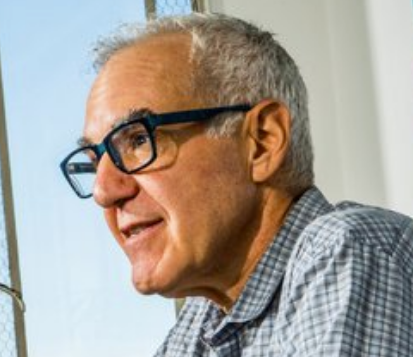 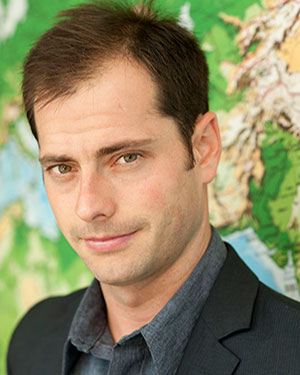 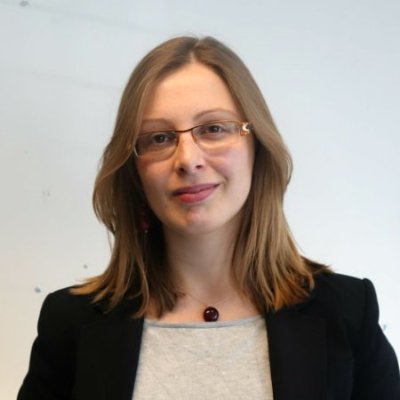 Andrew Behar, 
CEO of 
As You Sow
Faustine Delasalle,
SYSTEMIQ Ltd., Manager of Energy Transitions Commission
Toby Heaps, 
CEO of 
Corporate Knights
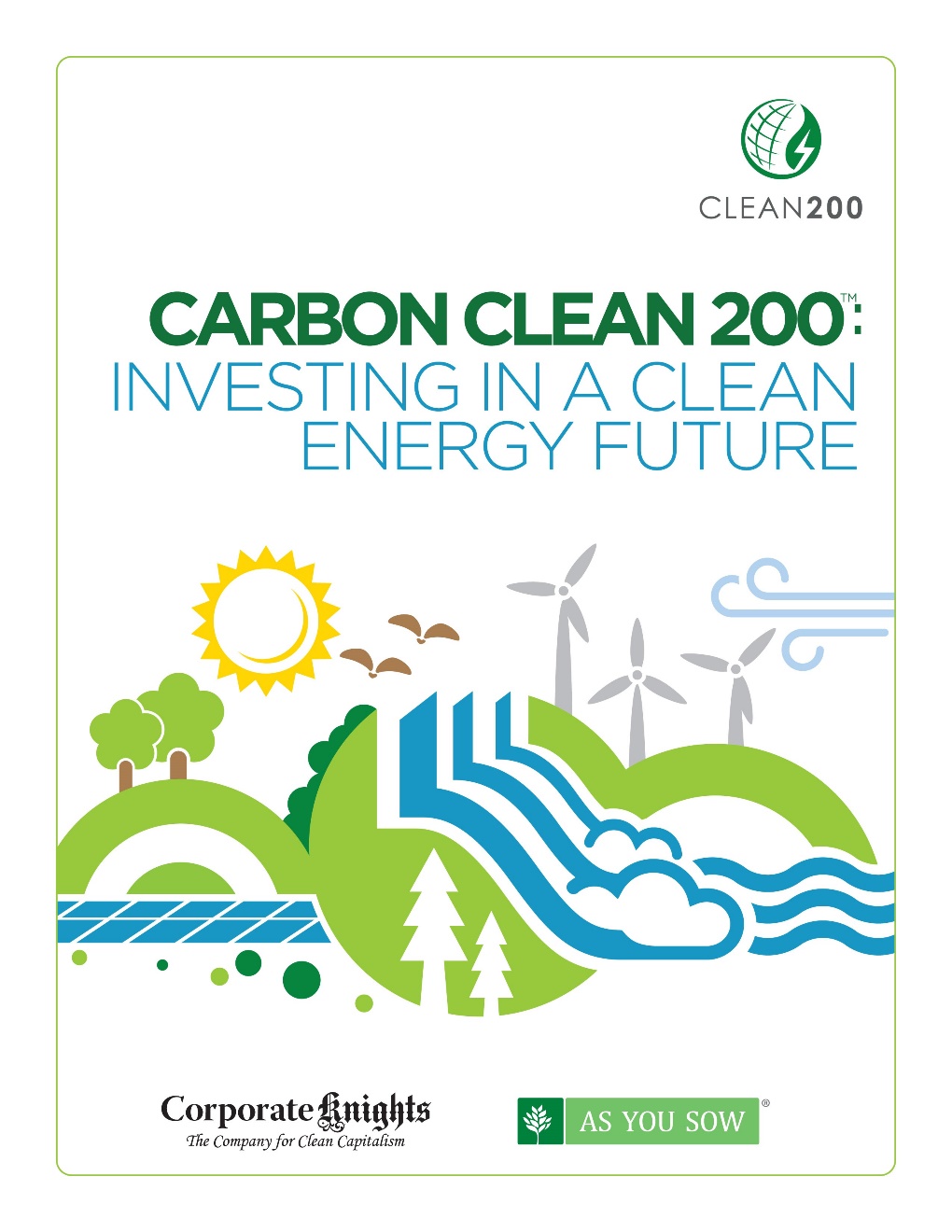 Media Contact
Cyrus Nemati
(510) 735-8157 
cnemati@asyousow.org
Download the report at
 www.clean200.org
APPENDIX A: Exclusions
APPENDIX A (Continued): Exclusions